Fundraising ideas 
for CLCs
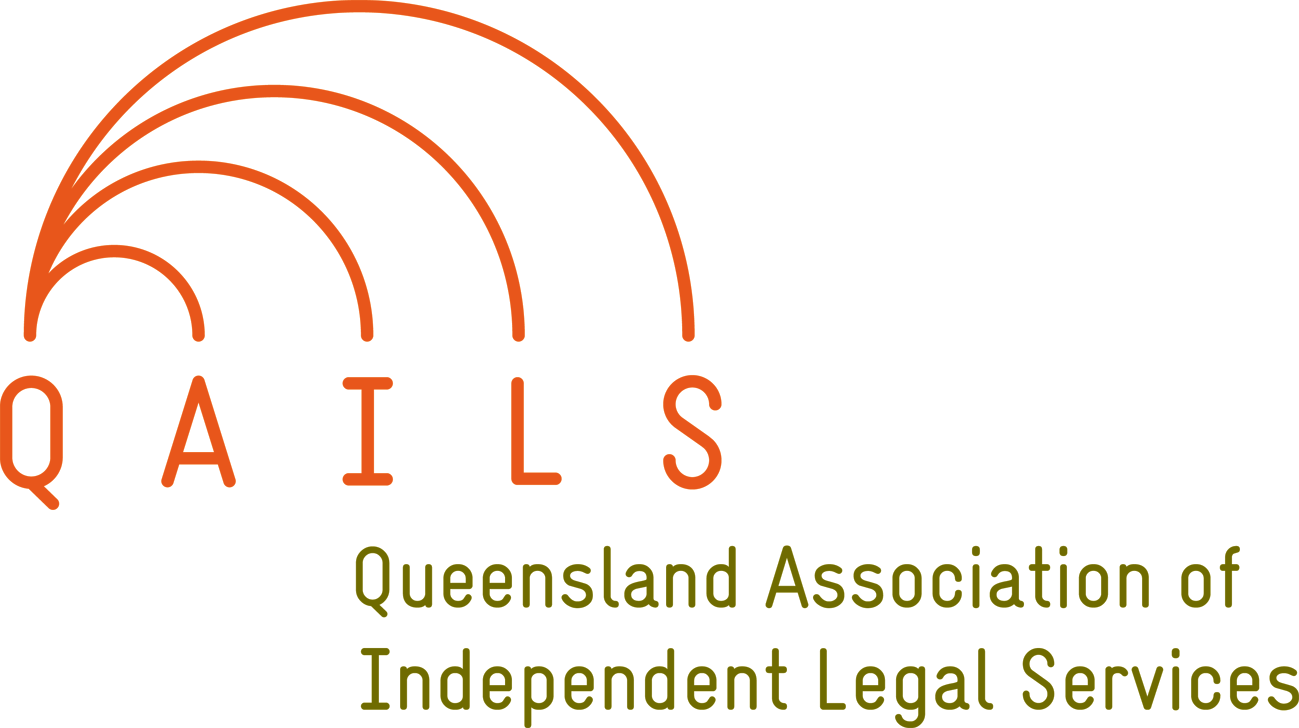 Cathy Baker, Communications and Information Officer, QAILS

Paul Perović, Communications and Fundraising Officer, EDO Qld
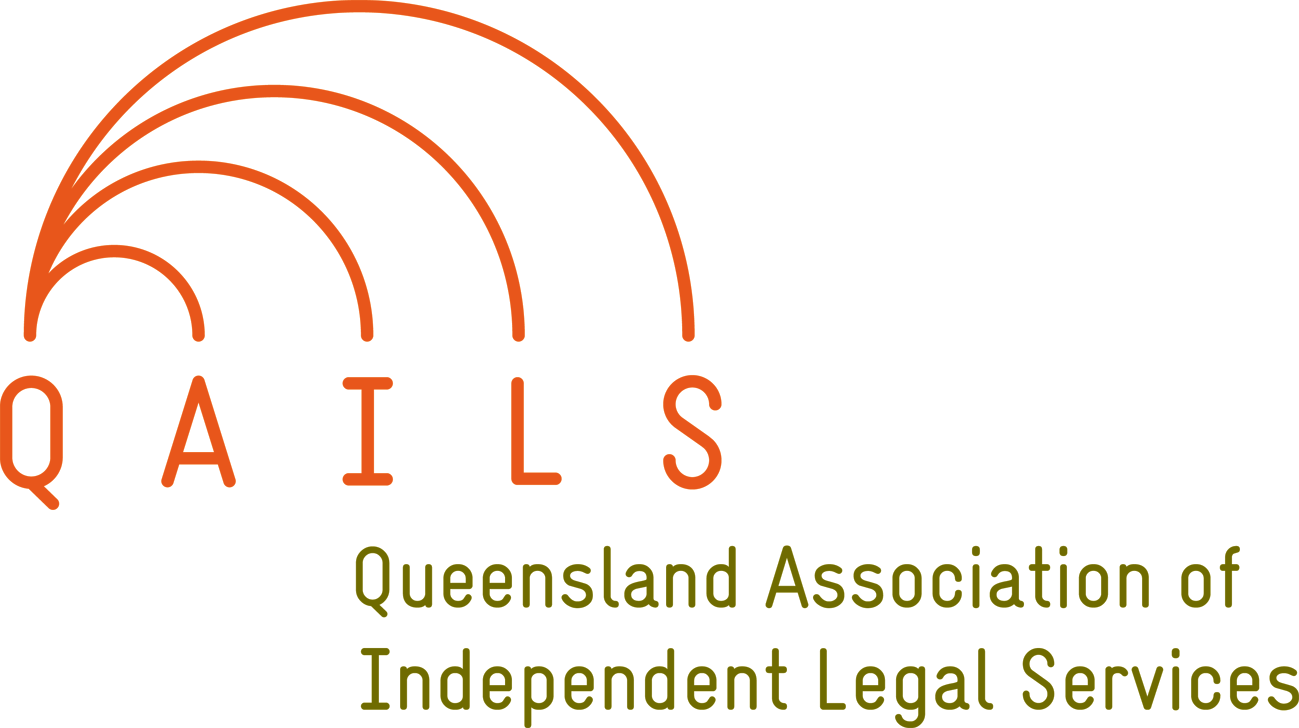 In this webinar
Grants
Donors / appeal letters
Sponsorship
Events 
Fee for service ideas
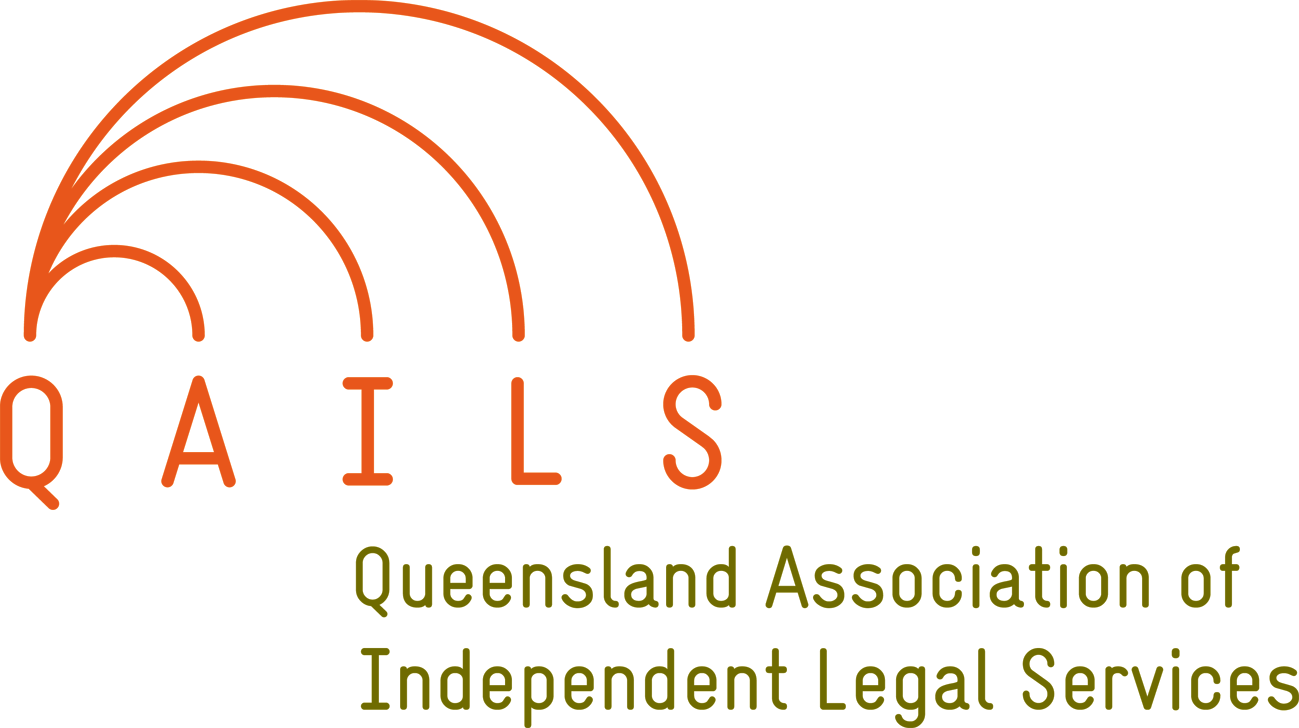 Grants
www.fundingcentre.com.au/grant/home
www.philanthropy.org.au/seek-funding/access-grant-makers/
http://socialmoney.com.au/ 
www.globalphilanthropic.com/
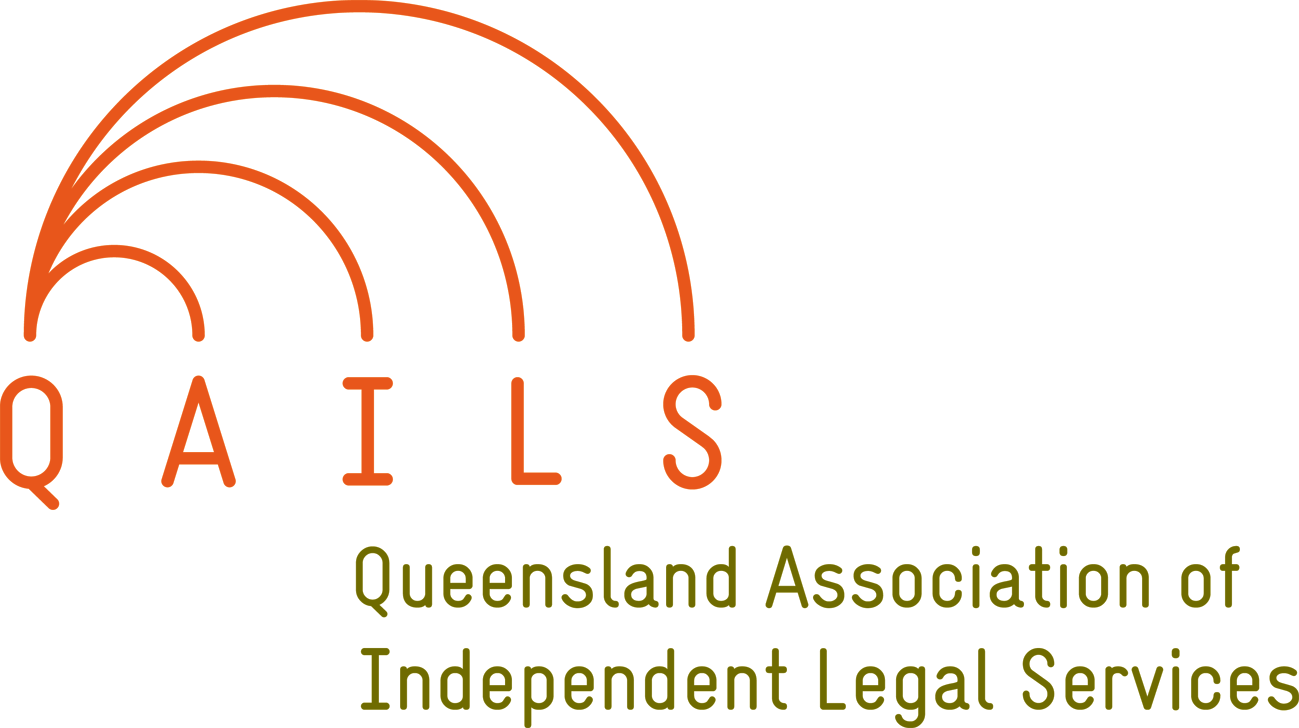 Donations and appeal letters
DGR status
Prospect building
Relationship based fundraising
Integrated fundraising appeals
Recurring donations
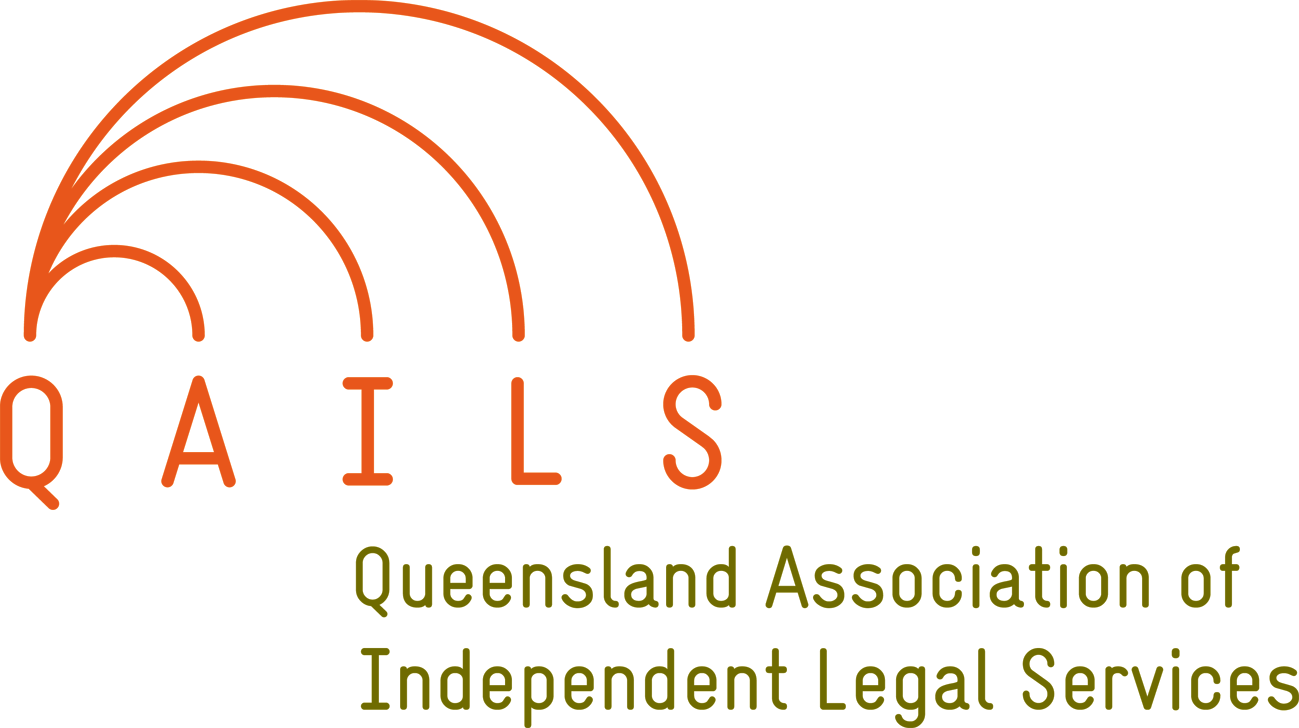 Events
EDO trivia night
RAILS folk law song night
Women’s Legal Service White Ribbon breakfast
QPILCH red wine for Justice and Legal Walk
YAC book reading
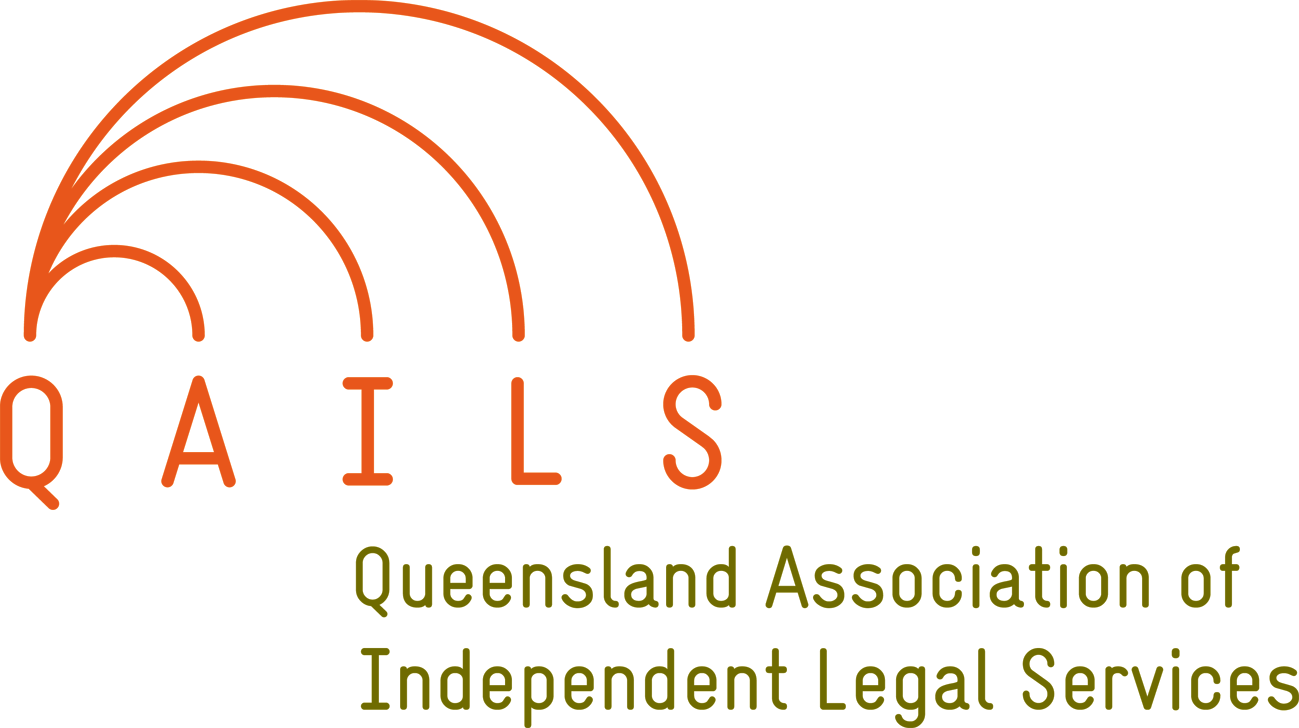 Sponsorship
Sample sponsorship document: http://www.qails.org.au/_dbase_upl/Partnership%20Proposal.pdf

Non cash sponsorship
Catering
Free venue
Paying for administration costs
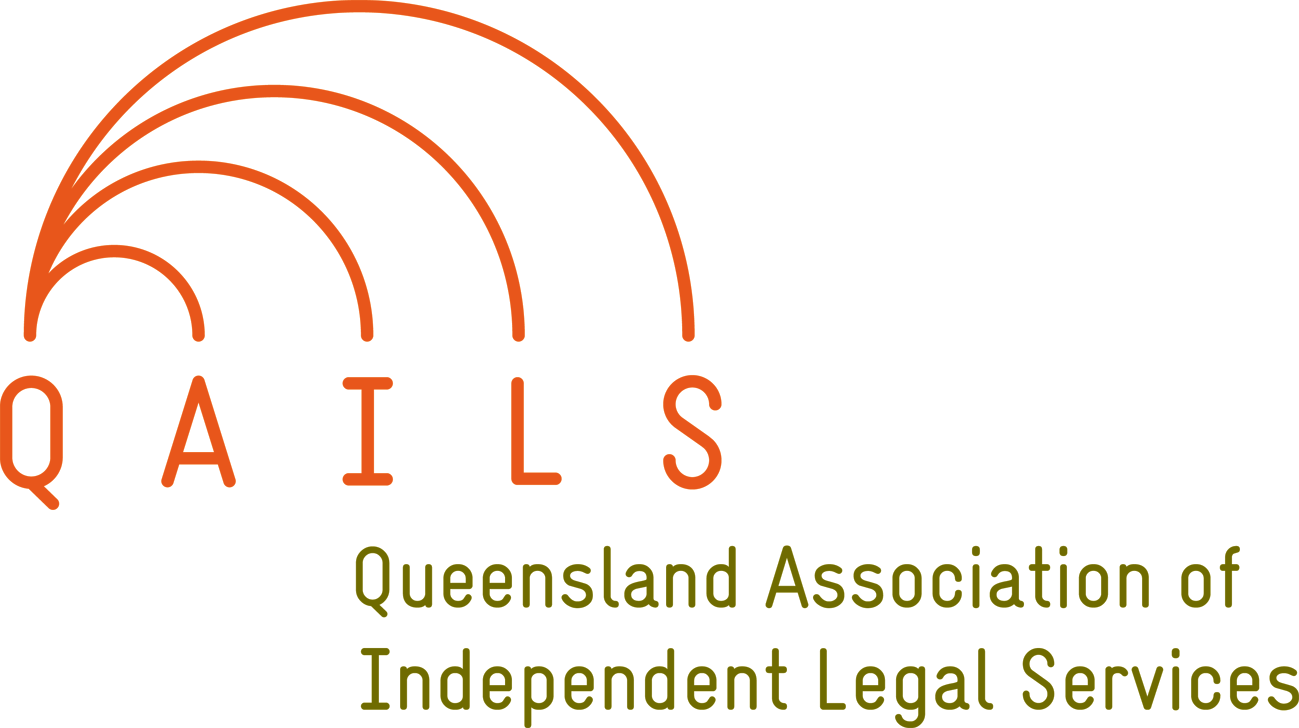 Fee for service
Selling books
Holding seminars
Renting out part of your office
Consulting services for corporates
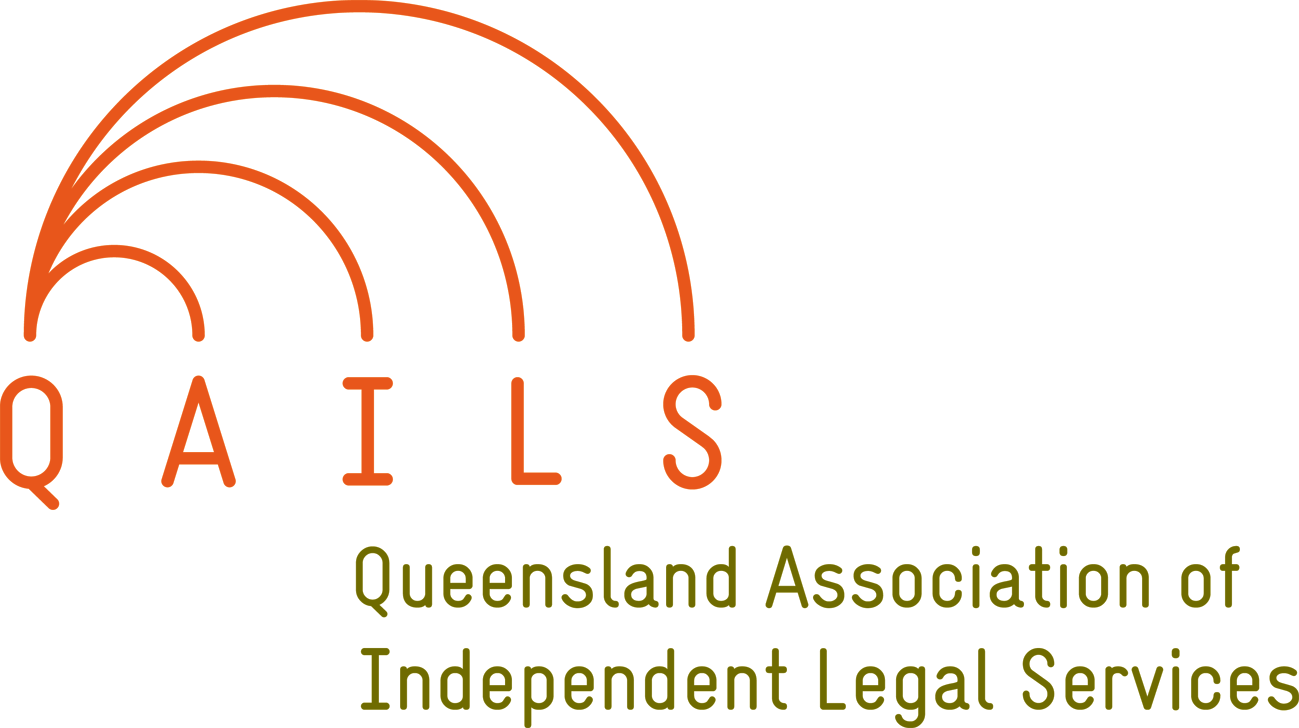 Questions?
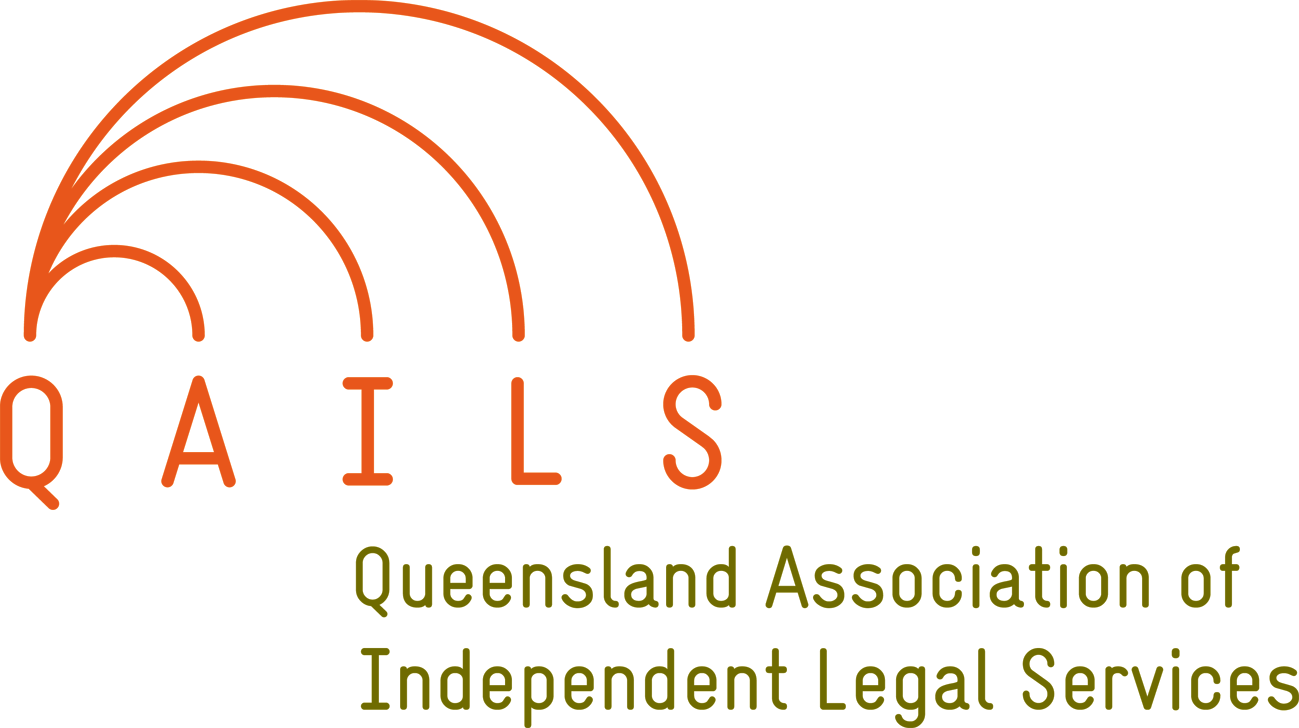